Marketplace Update
Dean Flanders
SwiNG / FMI
March 24th, 2017
Update
Test systems
http://egi.science-it.ch
http://marketplace.egi.eu
Initial agreements for Open IRIS:
France Bioimaging
Paul Scherrer Institute (PSI)
Recent initiated pilots for Open IRIS:
MDC in Berlin
UPMC in Paris
Newcastle University
ICM in Paris
EU-Life grants database \ EUResearch
Ongoing pilots for Open IRIS
Pilot Thermo Fisher Scientific
Pilot BioImaging Center in Bordeaux 
Presentations / Upcoming presentations for Open IRIS:
UPMC in Paris in March
ICM in Paris in March
MDC and BIH in Berlin in March
Executive Agency for SMEs (EASME) presentation in Brussels in March
ThermoFischer “rent a lab” discussion in April
Basel Area Development meeting in April
S-Labs meeting in May in York
EGI Marketplace Prototype (PrestaShop)
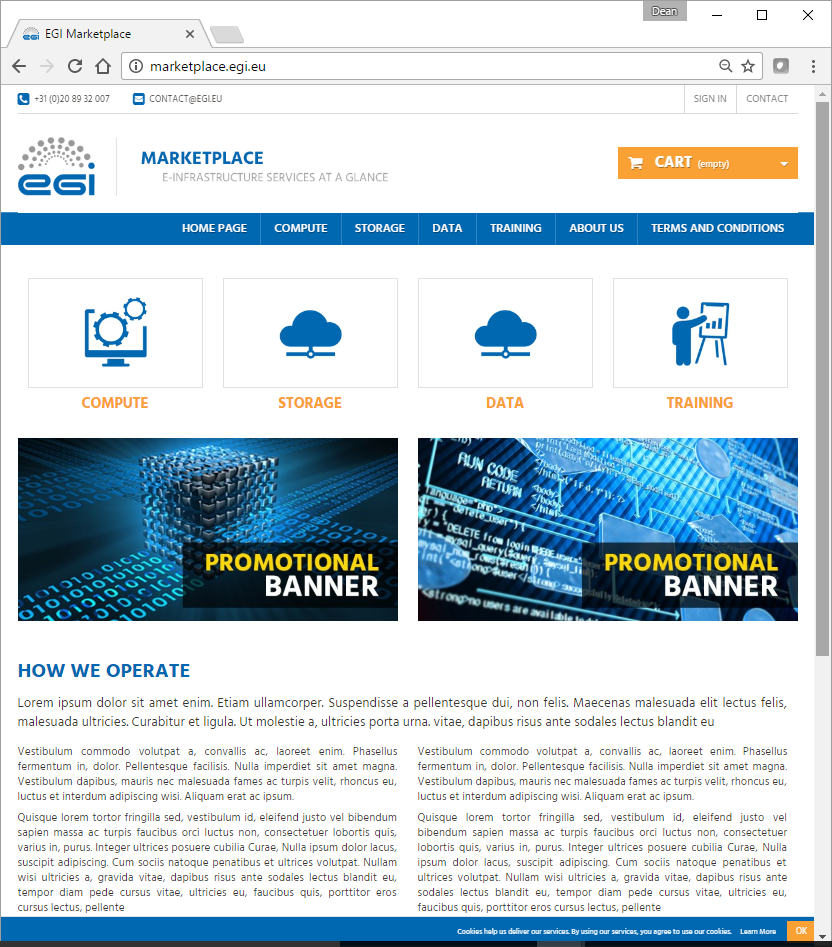 EGI Marketplace Prototype (Open IRIS)
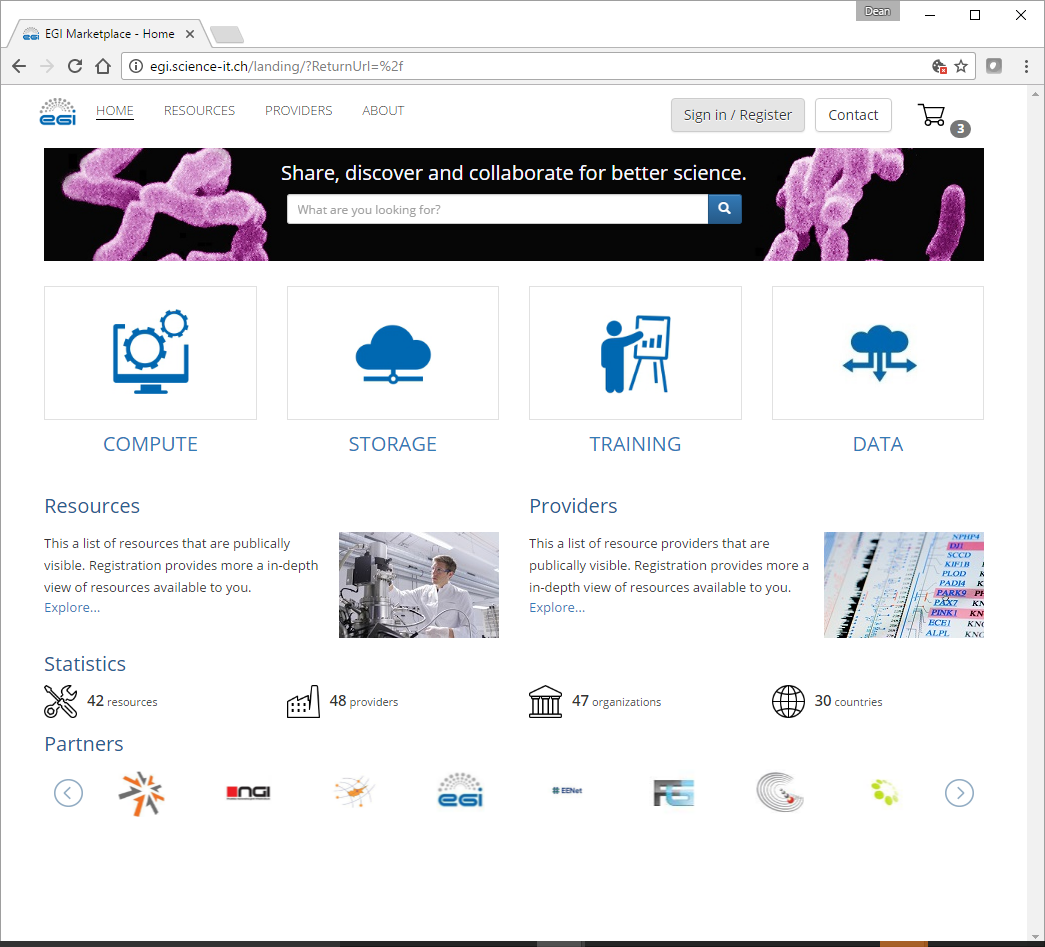 Open IRIS Pilot Use Cases
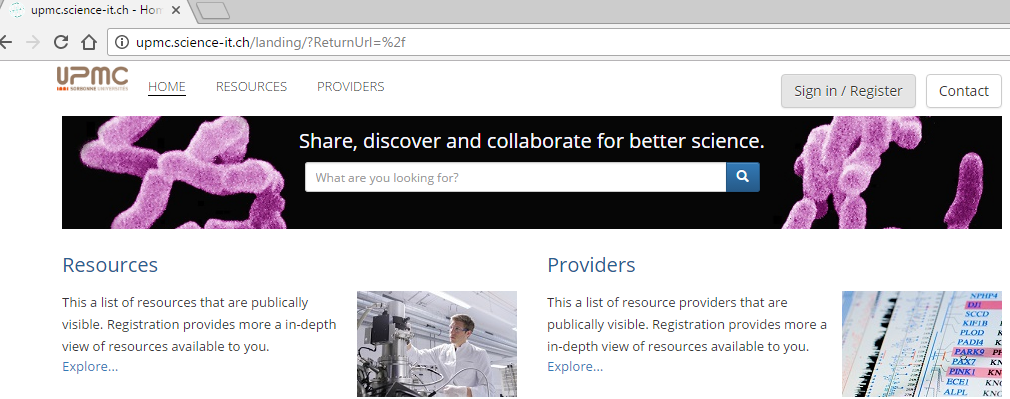 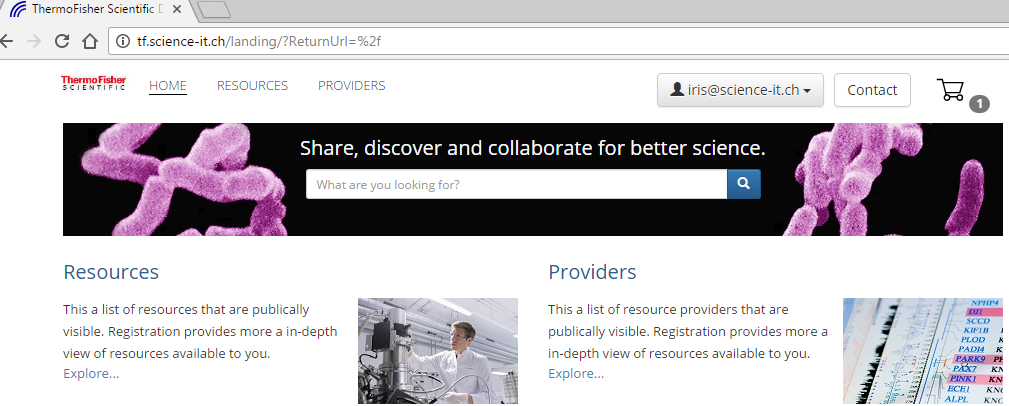 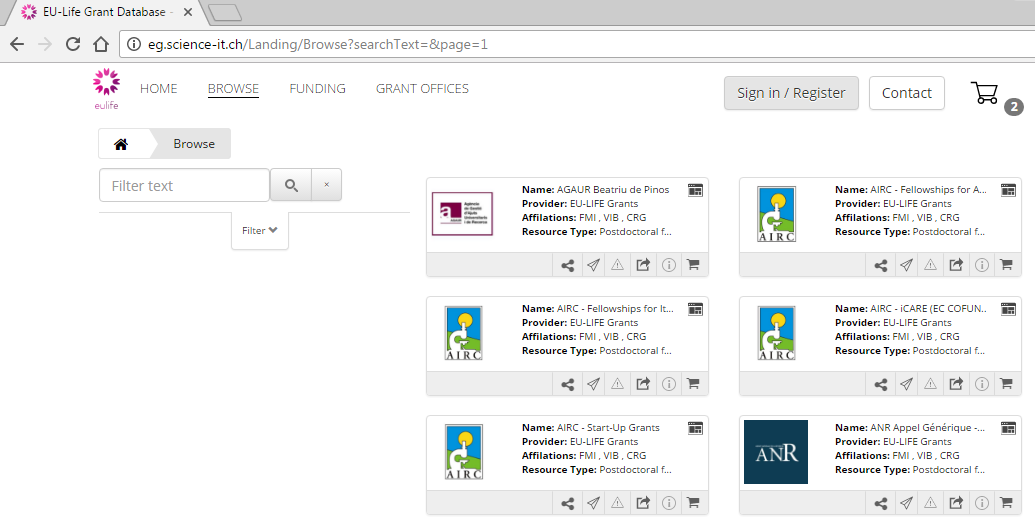 Statistics from the Current Usage of Overall Platform
The Open IRIS platform that is based on has the following statistics since last meeting:
4000 users -> 4243 users
1167 resources registered -> 1385 resources
182 resource providers -> 194 resource providers
150 registered organizations -> 162 organizations
Over 52K resource usage requests in the past 6 months, 30K resource usage requests in last 3 months